Урок математики по теме «Решение задач. Работа со схемами»
Система Занкова
1 класс
Тема урока:
«Решение задач …»
Цель:
Мы узнаем …
Мы будем учиться …
Из каких частей состоит задача?
Составь задачу. 
Построй схему и запиши решение.
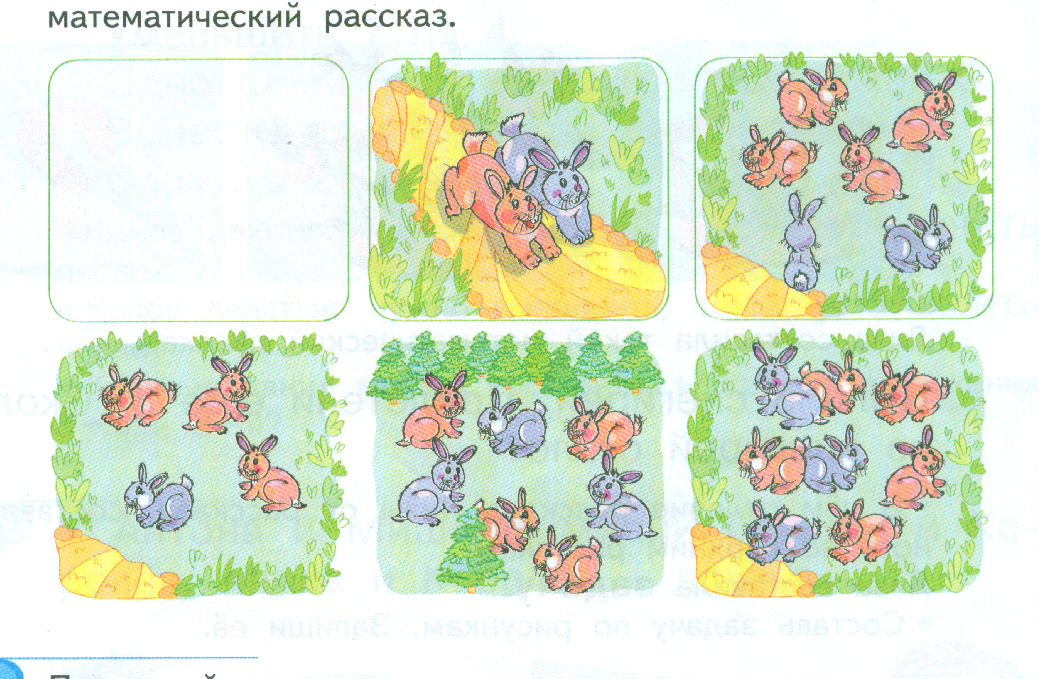 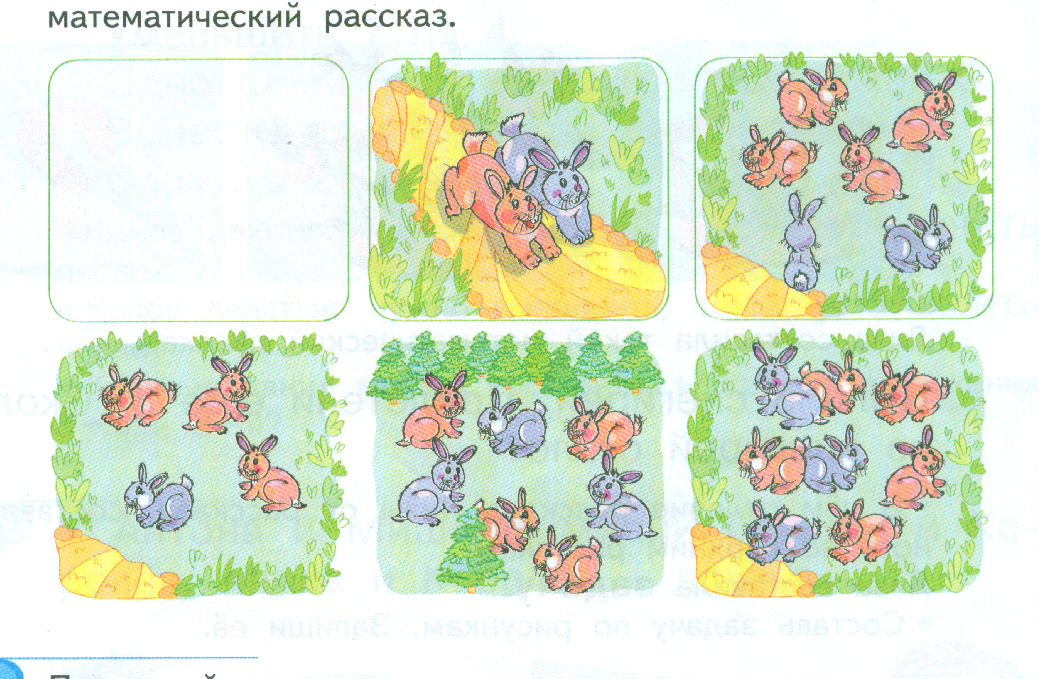 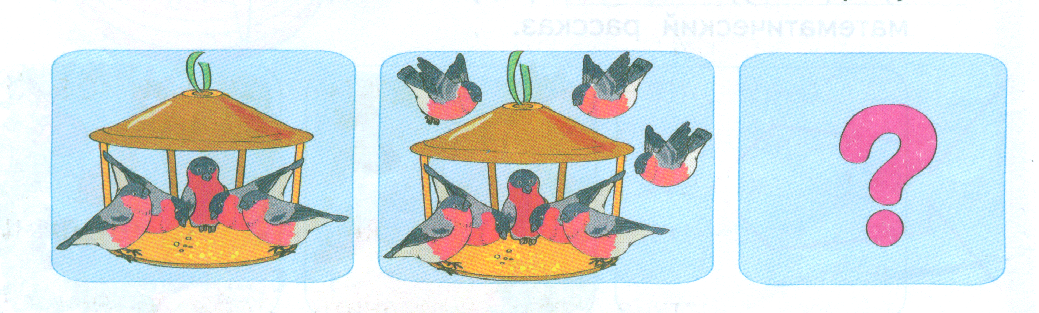